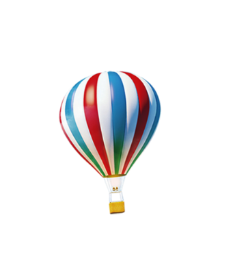 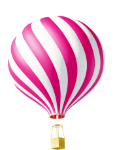 Thực hiện: Hoàng Thị Thịnh – giáo viên 
trường PTDTBT Tiểu học 1 xã Hữu Kiên

Nhiệt liệt chào mừng quý thầy cô giáo đến dự giờ lớp 5
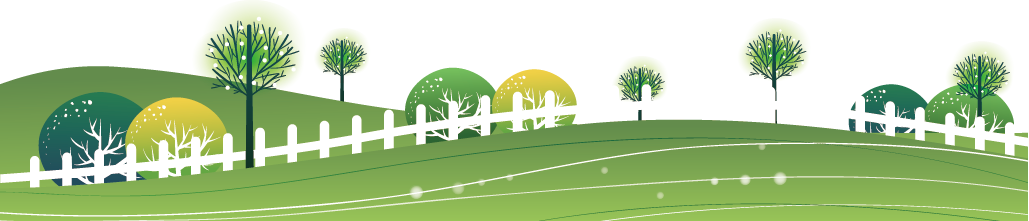 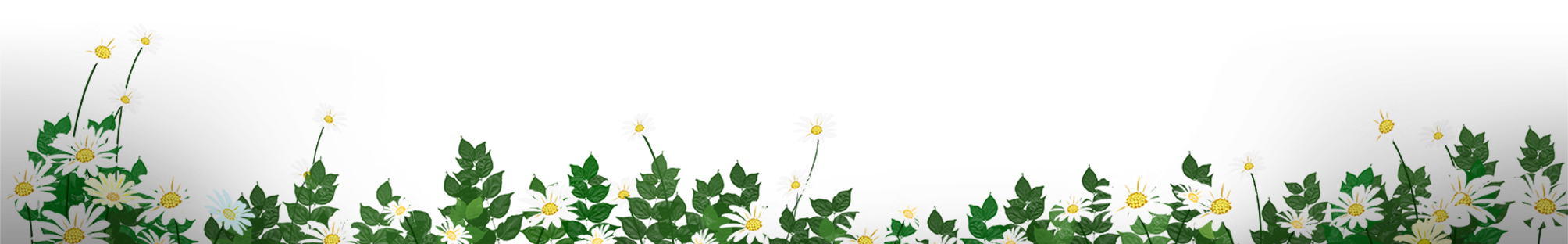 Khởi động
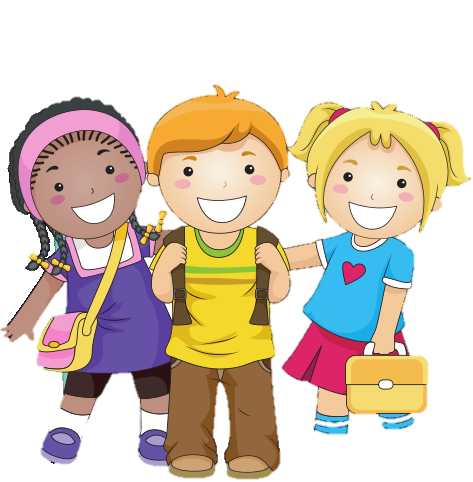 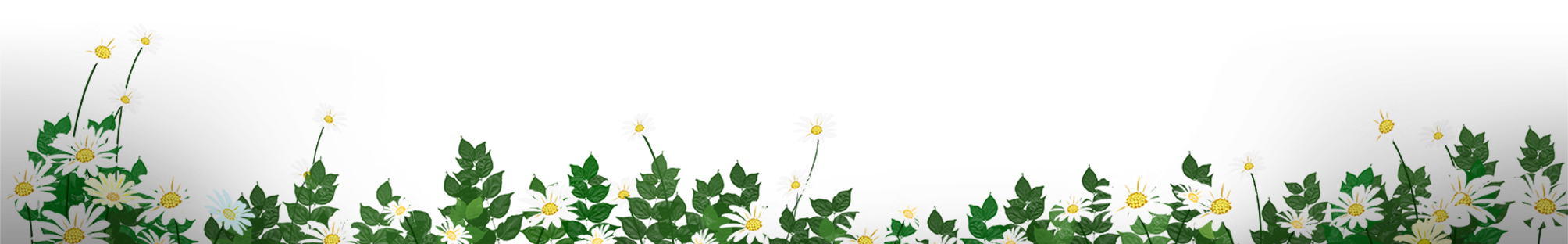 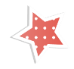 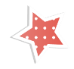 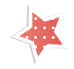 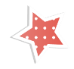 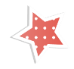 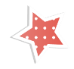 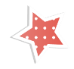 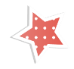 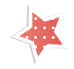 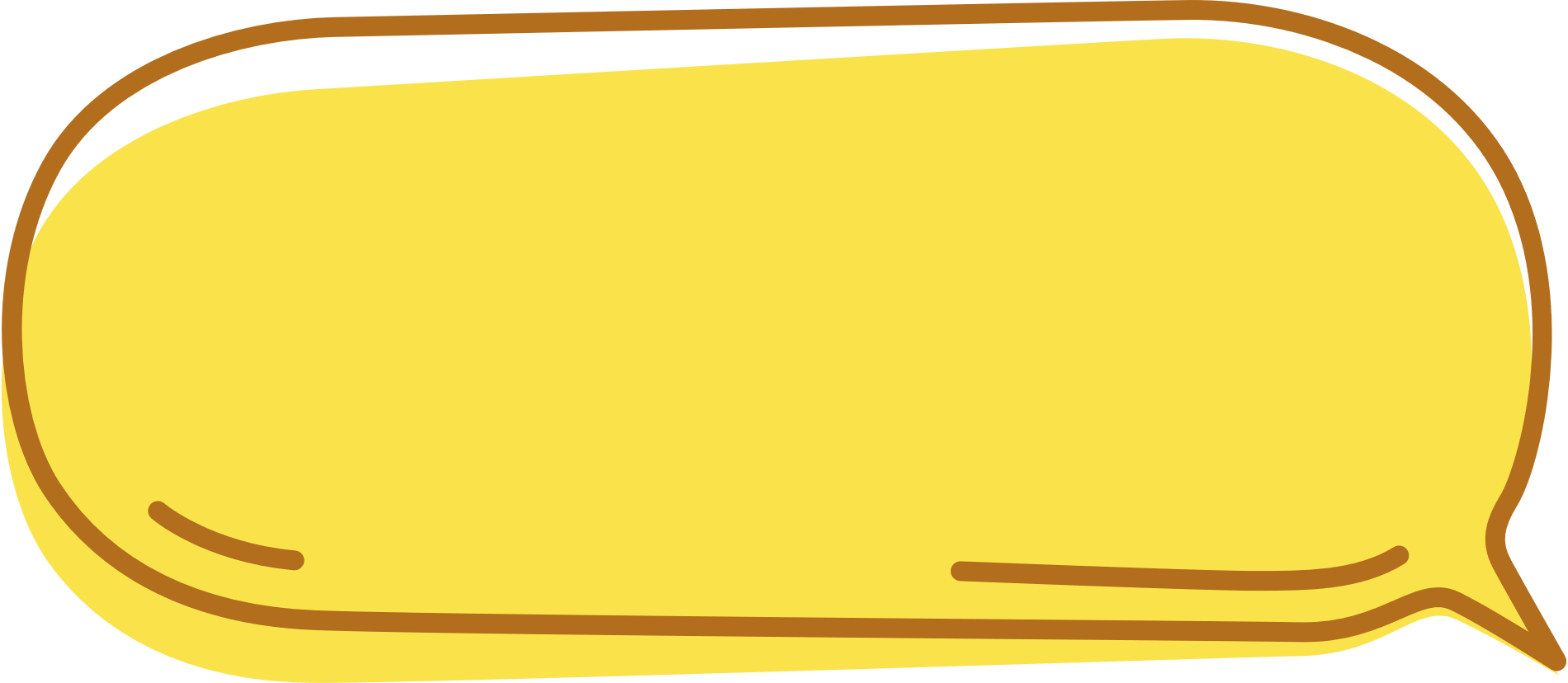 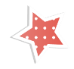 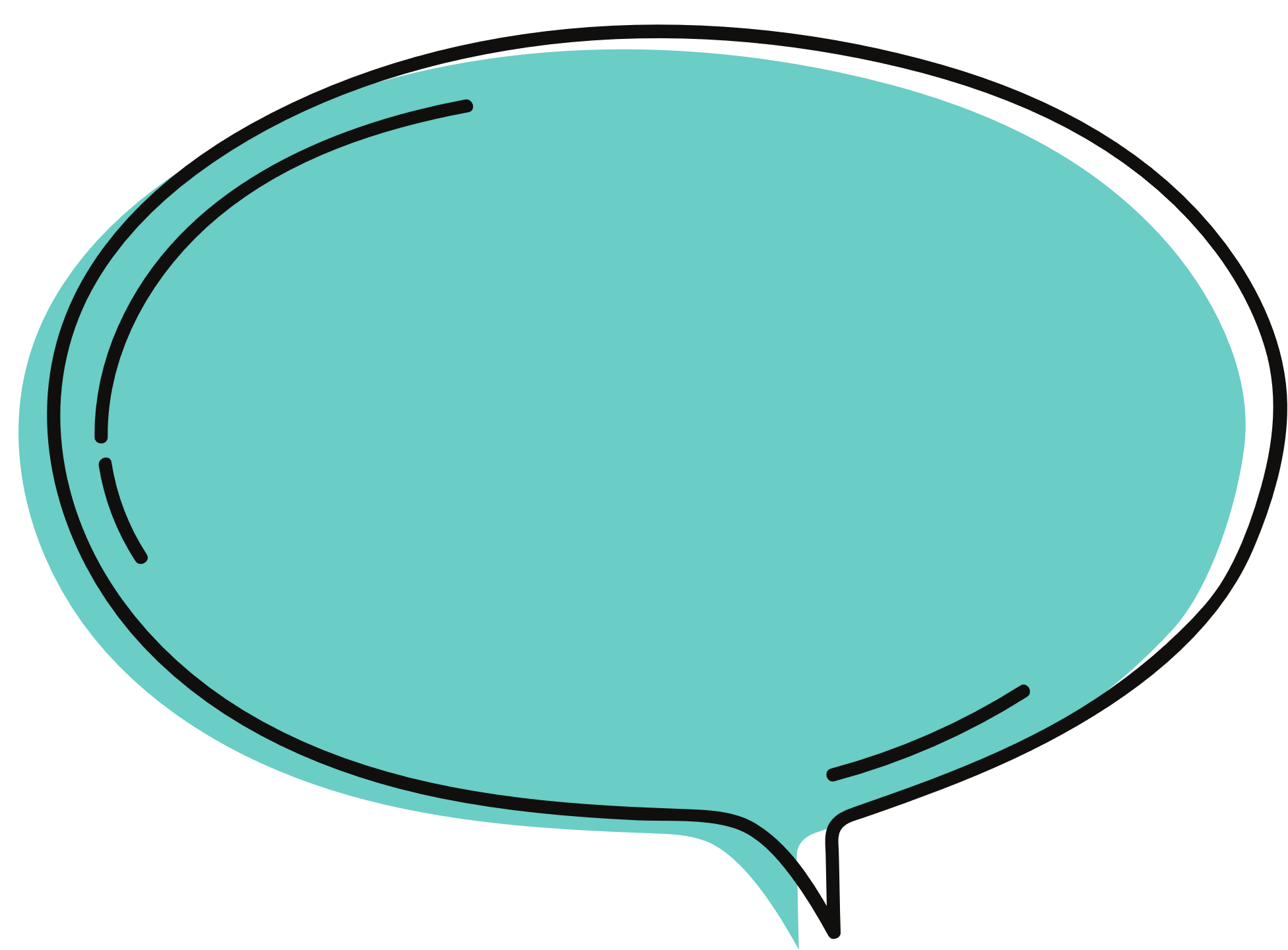 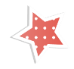 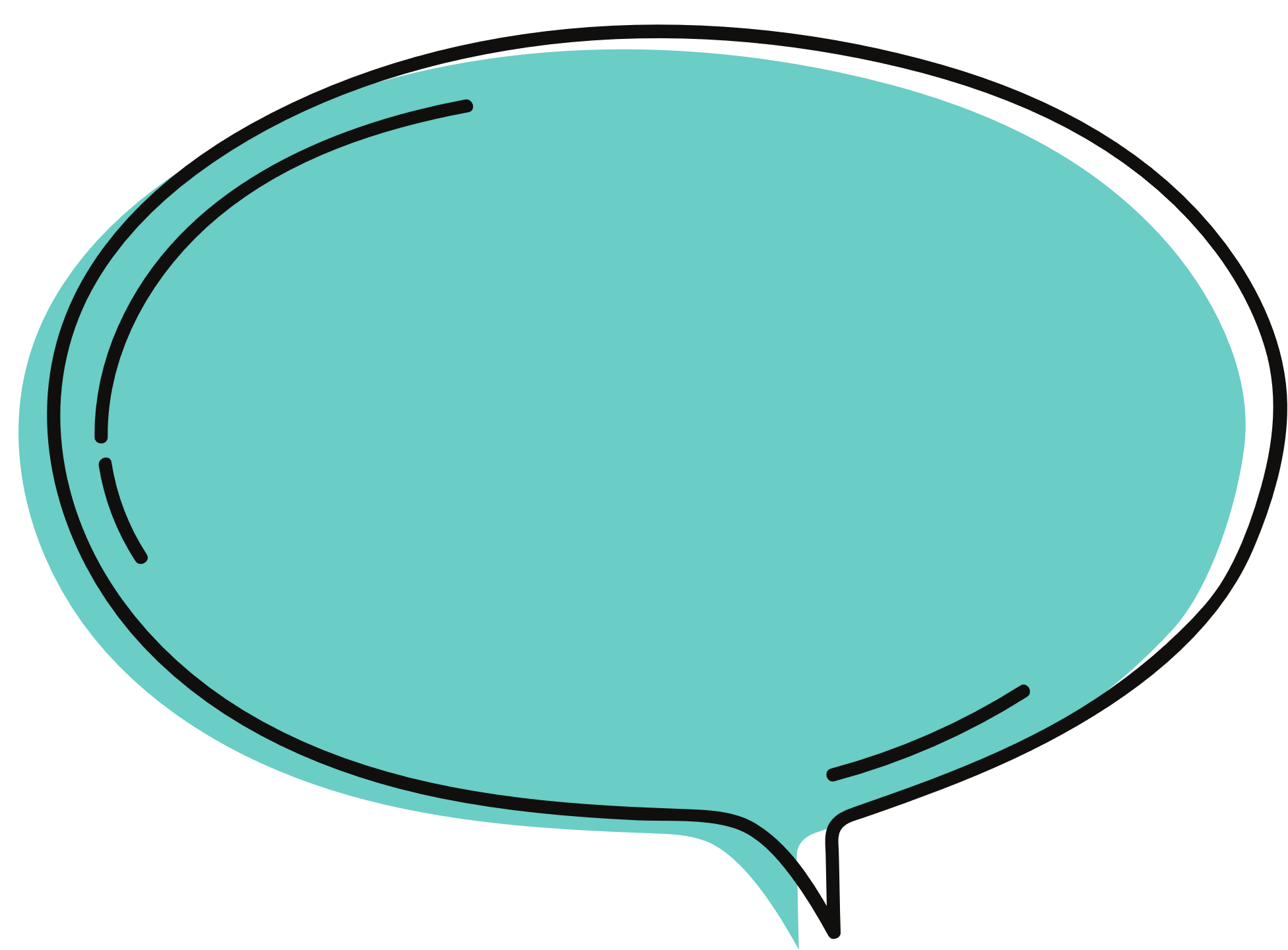 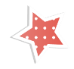 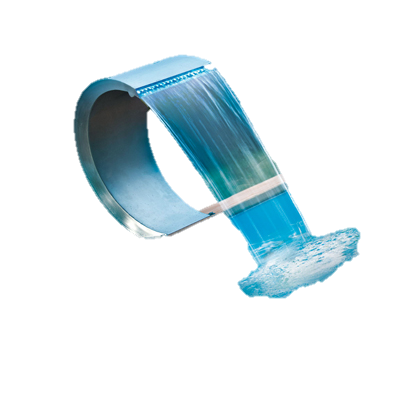 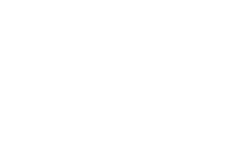 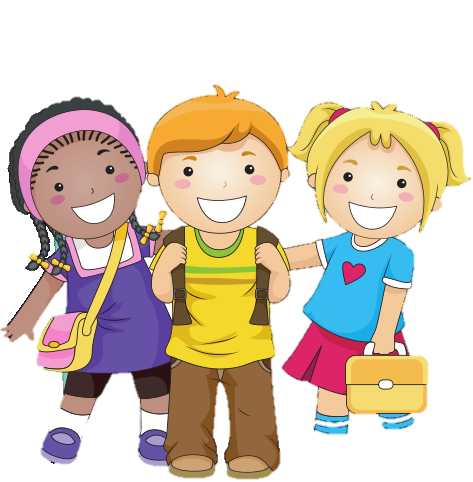 Vận dụng
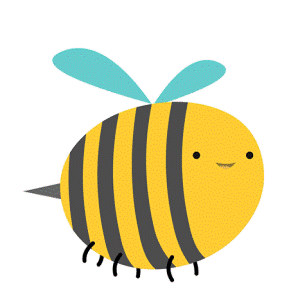 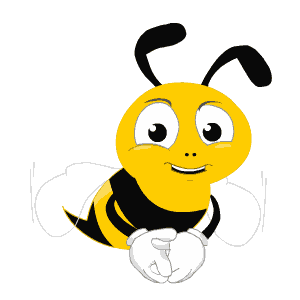 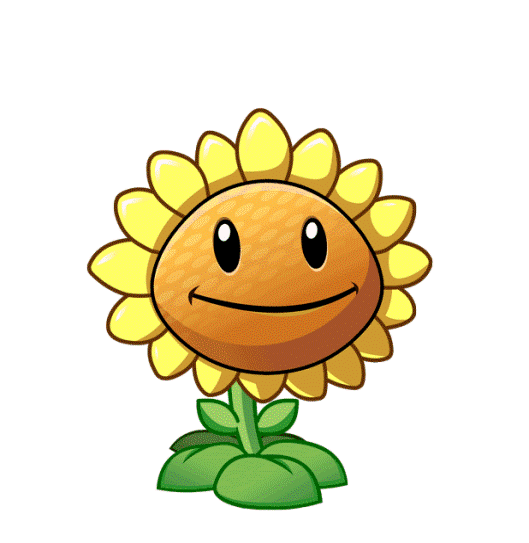 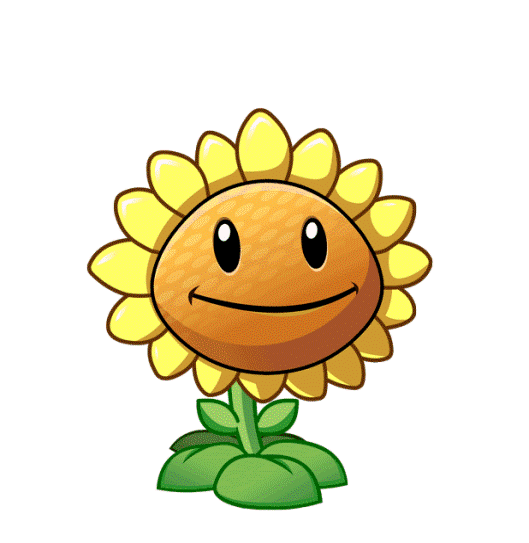 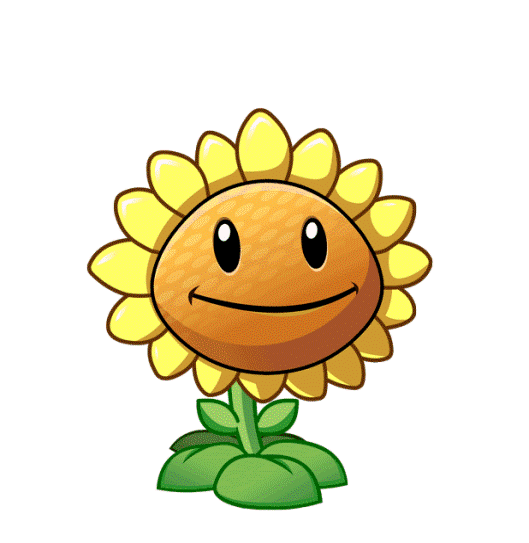 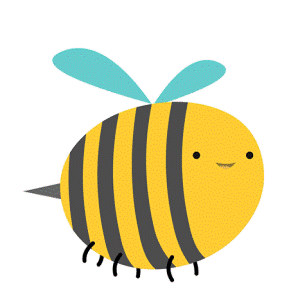 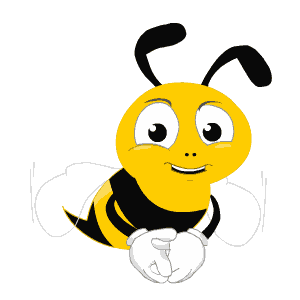 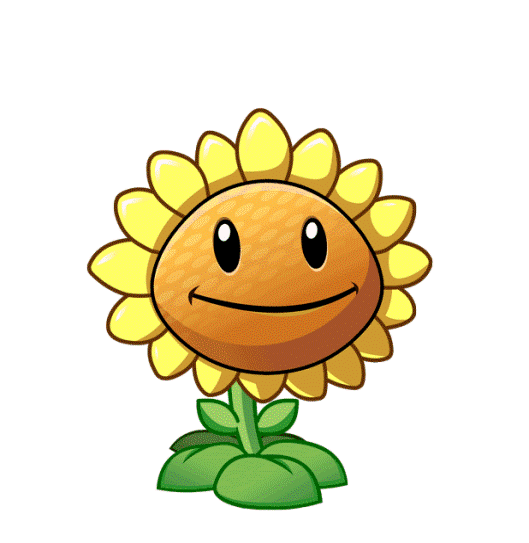 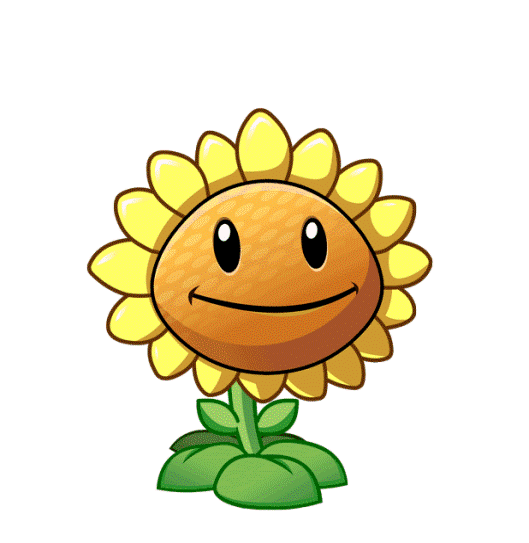 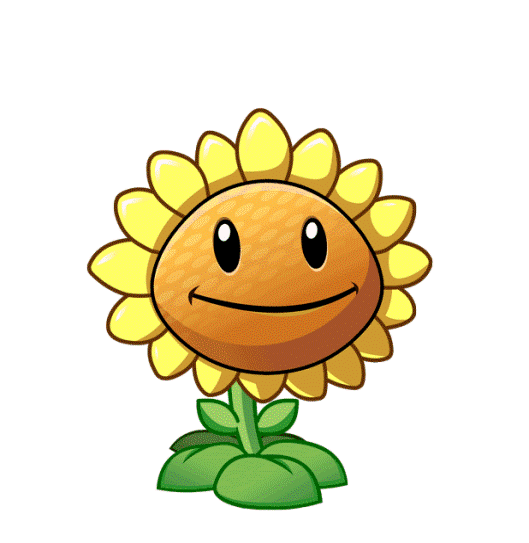 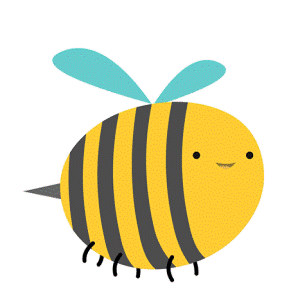 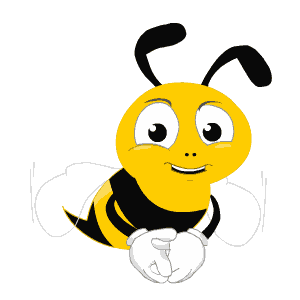 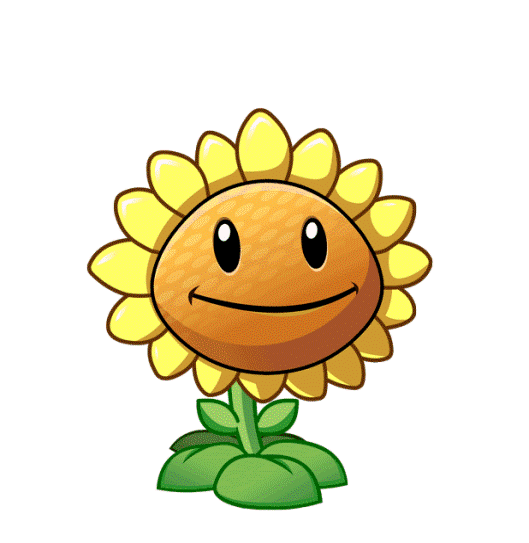 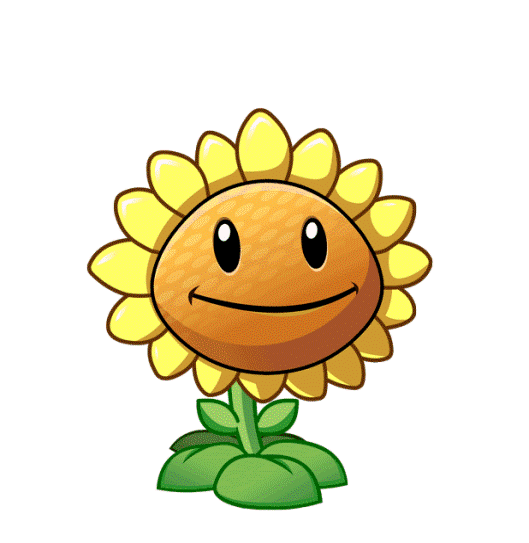 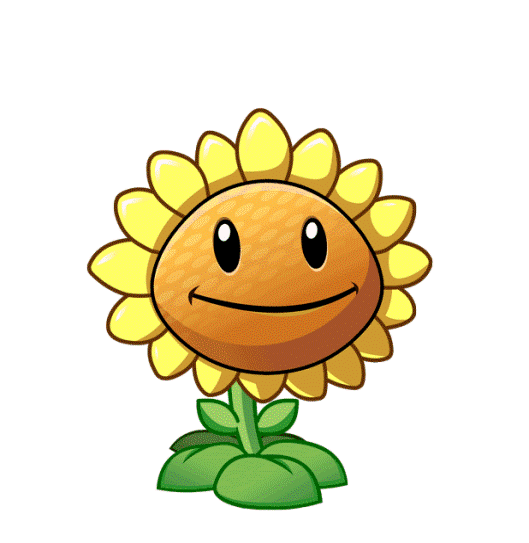 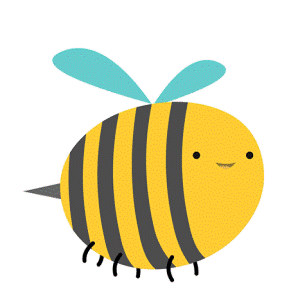 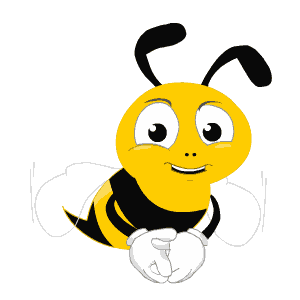 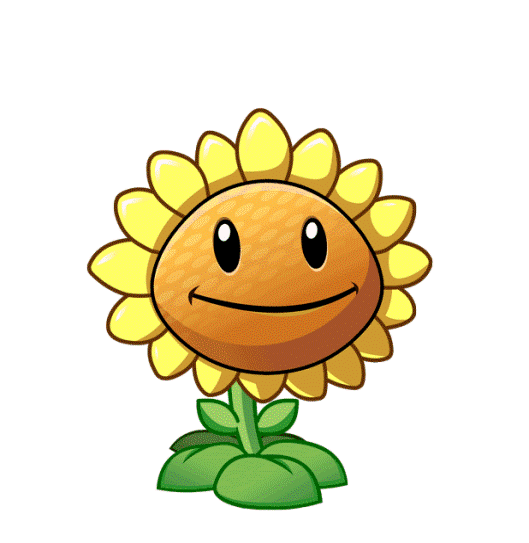 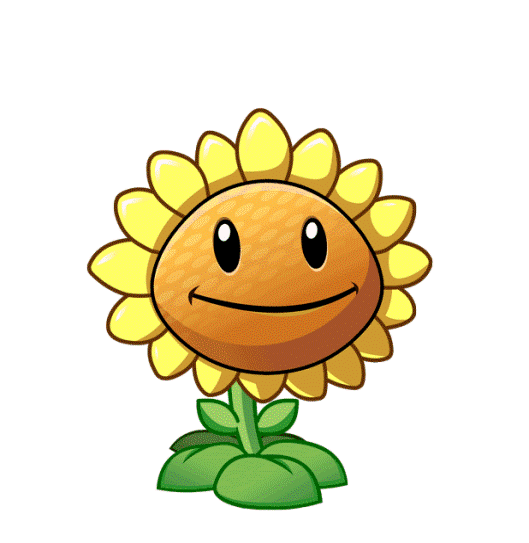 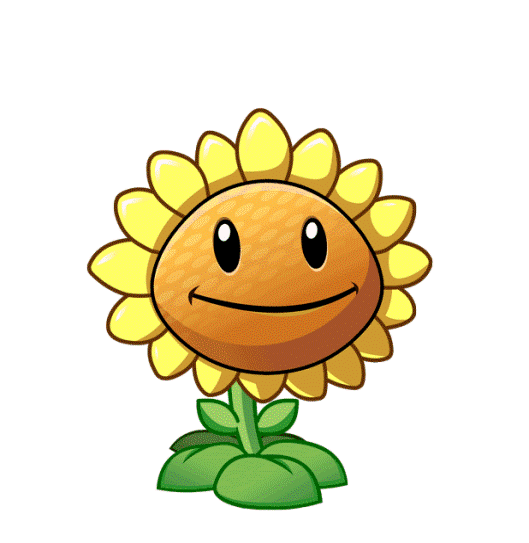 Trò chơi ai nhanh ai đúng?
Bài 4: Trước đây mua 5m vải phải trả 60 000 đồng. Hiện nay giá bán mỗi mét vải đã giảm 2000 đồng. Hỏi với 60 000 đồng, hiện nay có thể mua được bao nhiêu mét vải?
Gợi ý
Giá của mỗi mét vải trước đây là:
Giá của mỗi mét vải sau khi giảm là:
Số mét vải mua được là:
Bài 4: Trước đây mua 5 m vải phải trả 60 000 đồng. Hiện nay giá bán mỗi mét vải đã giảm 2000 đồng. Hỏi với 60 000 đồng, hiện nay có thể mua được bao nhiêu mét vải?
A. 6m vải
A. 6m vải
B. 8m vải
C. 7m vải
D. 9m vải
Bài giải
Giá của mỗi mét vải lúc trước là:	
60000 : 5 = 12000 (đồng)
          Giá của mỗi mét vải sau khi giảm là:
      12000 – 2000 = 10000(đồng)
Số mét vải mua được là: 
         60000 : 10000 = 6(m)
			             Đáp số: 6m vải
Toán
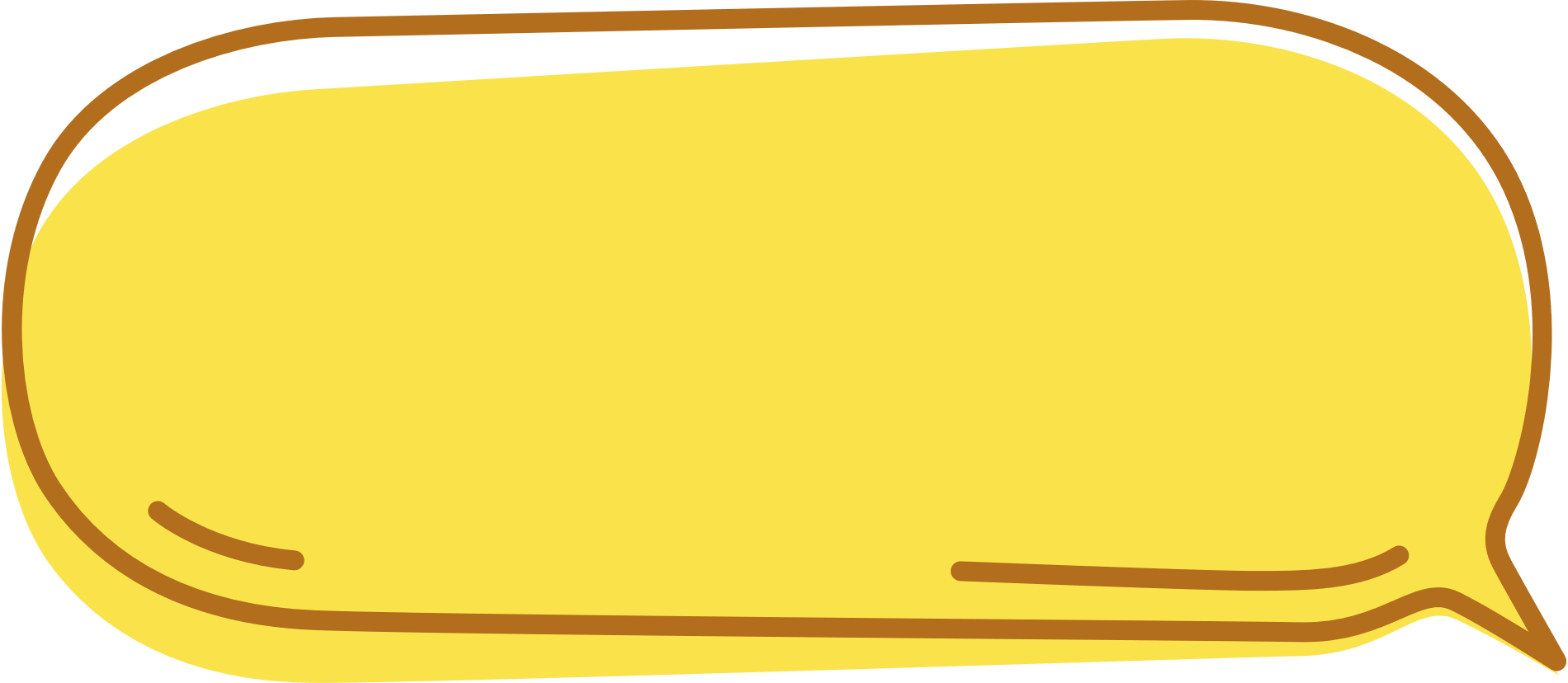 Muốn tìm trung bình cộng của các số, ta làm như thế nào?
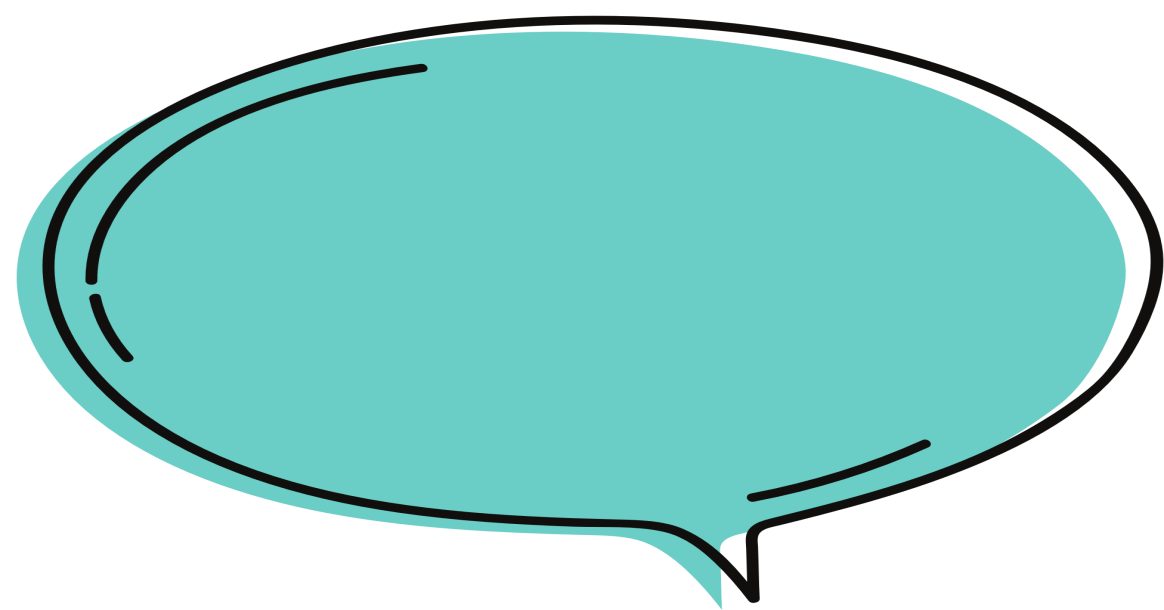 TỔNG KẾT
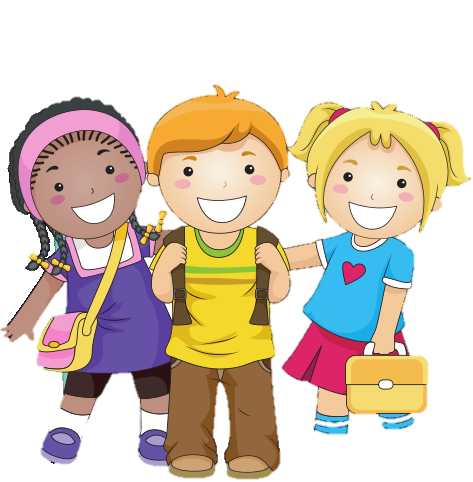 CHÚC CÁC EM HỌC TỐT